Αναμνηστική δόση εμβολίου κατά του covid 19
Οδηγίες για τον εμβολιασμό με την Αναμνηστική δόση
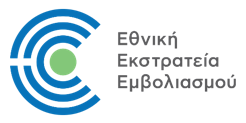 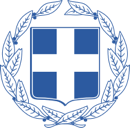 Συστάσεις για τη χορήγηση αναμνηστικής δόσης του εμβολίου κατά του κορωνοϊού
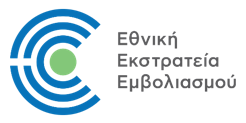 Οδηγίες για τον γενικό πληθυσμό:

Όλοι οι πολίτες άνω των 18 ετών μπορούν να κάνουν αναμνηστική δόση.
Συγκεκριμένα, για άτομα που:

Έχουν ολοκληρώσει τον εμβολιασμό τους με εμβόλια Pfizer, Moderna ή AstraZeneca, η αναμνηστική δόση θα γίνεται, μετά την παρέλευση τουλάχιστον έξι μηνών, με εμβόλιο Pfizer ή Moderna (50 mcg)

Έχουν ολοκληρώσει τον εμβολιασμό τους με εμβόλιο Johnson & Johnson, η αναμνηστική δόση θα γίνεται μετά την παρέλευση τουλάχιστον δύο μηνών, με εμβόλιο Johnson & Johnson ή με εμβόλιο Pfizer ή Moderna (50 mcg)

Έκαναν την πρώτη δόση με εμβόλιο Pfizer ή Moderna και τη δεύτερη δόση με Johnson & Johnson, δεν συστήνεται αναμνηστική δόση

Για τον προγραμματισμό του ραντεβού  της αναμνηστικής δόσης, ακολουθείται η ίδια διαδικασία του βασικού εμβολιασμού
3
Εμβολιασμός με αναμνηστική δόση & νόσηση
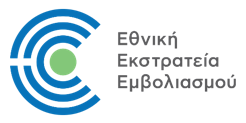 Περίπτωση 1η
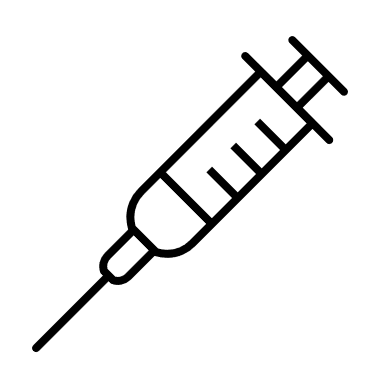 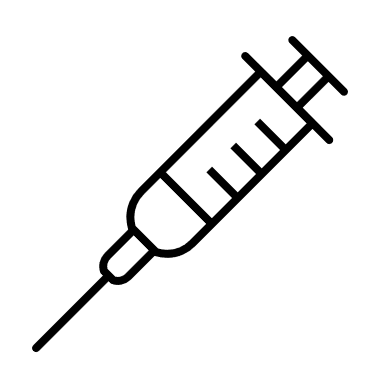 Ολοκληρωμένος εμβολιασμός με το μονοδοσικό Johnson & Johnson
Συστήνεται αναμνηστική δόση τουλάχιστον 2 μήνες αργότερα με εμβόλιο Pfizer, Moderna (50 mcg) ή Johnson & Johnson
Περίπτωση 2η
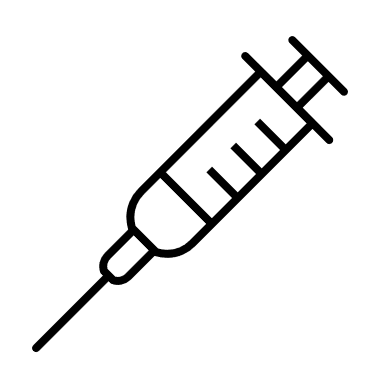 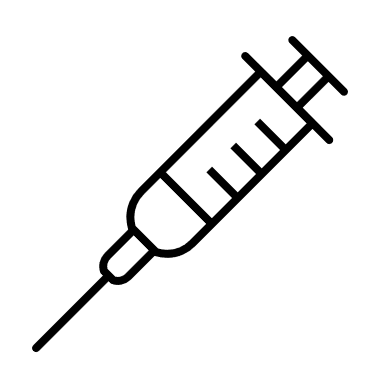 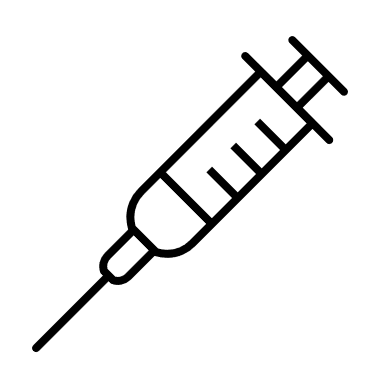 Συστήνεται εμβολιασμός αναμνηστικής δόσης τουλάχιστον 6 μήνες αργότερα με Pfizer ή Moderna (50 mcg)
Ολοκληρωμένος βασικός εμβολιασμός με 2 δόσεις Pfizer ή Moderna ή AstraZeneca
Εμβολιασμός με αναμνηστική δόση & νόσηση
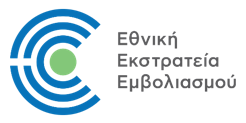 Περίπτωση 3η
Δεν συστήνεται αναμνηστική δόση
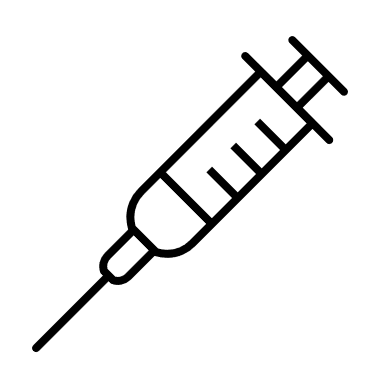 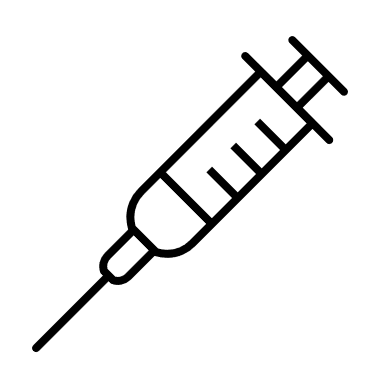 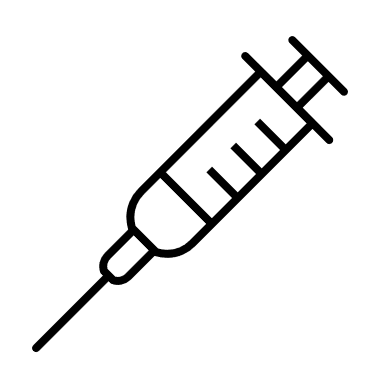 Ολοκληρωμένος εμβολιασμός με την 1η δόση Pfizer ή Moderna και με τη 2η δόση Johnson & Johnson
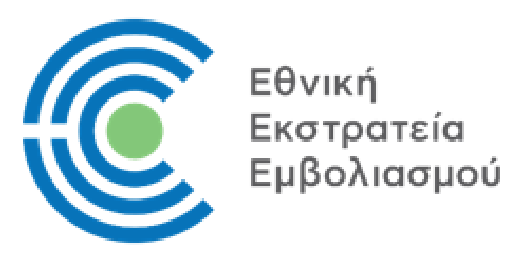 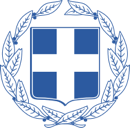